Наш адрес: 107031, Москва, ул. Рождественка,  д.6/9/20,  строение 1 
Тел./факс: +7 (495) 624-65-93, +7 (495) 625-48-15
Электронная почта: office@nisse.ru
Мониторинг внедрения института оценки регулирующего воздействия в механизм принятия решений в субъектах Российской Федерации
Мониторинг внедрения института оценки регулирующего воздействия в механизм принятия решений в субъектах Российской Федерации, раунд 2.
Институт оценки регулирующего воздействия на федеральном уровне
Перечень нормативных правовых актов,
регулирующих проведение ОРВ
1) Постановление Правительства РФ от 13 августа 1997 г. N 1009 «Об утверждении Правил подготовки нормативных правовых актов федеральных органов исполнительной власти и их государственной регистрации»;
2) Постановление Правительства РФ от 1 июня 2004 г. N 260 «О Регламенте Правительства Российской Федерации и Положении об Аппарате Правительства Российской Федерации» (с изм. и доп. от: 27 мая, 7 июля 2006 г., 31 июля 2007 г., 28 марта, 19 мая, 26 ноября 2008 г., 10, 17 марта, 30 апреля, 2 сентября, 30 ноября, 24 декабря 2009 г., 20 февраля, 15 мая 2010 г., 21 февраля, 1 июля, 1 октября, 17 ноября 2011 г., 25 апреля, 11 августа, 6 сентября, 19 сентября 2012 г.);
3) Приказ Министерства экономического развития РФ от 31 августа 2010 г. N 398 «Об утверждении Положения о Порядке подготовки заключений об оценке регулирующего воздействия»;
4) Распоряжение Правительства РФ от 10 июня 2011 г. № 1021-р «Об утверждении Концепции снижения административных барьеров и повышения доступности государственных и муниципальных услуг на 2011 - 2013 годы и Плана мероприятий по реализации указанной Концепции»;
5) Постановление Правительства РФ от 29 июля 2011 г. № 633 «Об экспертизе нормативных правовых актов федеральных органов исполнительной власти в целях выявления в них положений, необоснованно затрудняющих ведение предпринимательской и инвестиционной деятельности, и о внесении изменений в некоторые акты Правительства Российской Федерации»;
6) Приказ Министерства экономического развития РФ от 30 сентября 2011 г. N 534 «Об образовании Консультативного совета по оценке регулирующего воздействия при Министерстве экономического развития Российской Федерации»;
7) Приказ Министерства экономического развития РФ от 9 ноября 2011 г. N 634 «Об утверждении Порядка проведения экспертизы нормативных правовых актов федеральных органов исполнительной власти в целях выявления в них положений, необоснованно затрудняющих ведение предпринимательской и инвестиционной деятельности»;
8) Постановление Правительства РФ от 2 мая 2012 г. N 421 «О мерах по совершенствованию подготовки нормативных правовых актов федеральных органов исполнительной власти, устанавливающих не относящиеся к сфере технического регулирования обязательные требования»;
9) Указ Президента РФ от 7 мая 2012 г. N 601 «Об основных направлениях совершенствования системы государственного управления»
В России ОРВ на федеральном уровне стала применяться на постоянной основе с 2010 г. В связи с этим, просматривается явное положительная динамика принятия нормативных правовых актов, закрепляющих развитие института ОРВ на федеральном уровне. Также принимаются акты, стимулирующие развитие механизмов ОРВ на региональном уровне. В частности, Указом Президента Российской Федерации от 7 мая 2012 г. № 601  «Об основных направлениях совершенствования системы государственного управления» Правительству РФ было поручено законодательно закрепить процедуры ОРВ нормативных правовых актов в отношении органов государственной власти субъектов Российской Федерации – с 2014 г., органов местного самоуправления – с 2015 г.
Динамика заключений и предметная область ОРВ на федеральном уровне
Рисунок 1. Количество подготовленных заключений об ОРВ на федеральном уровне (поквартально)
Рисунок 2. Предметная область оценки регулирующего воздействия на федеральном уровне за период 2 кв. 2011 г. – 1 кв. 2012 г.
1. В России на постоянной основе процедура ОРВ стала применяться с 2010 г. на федеральном уровне и пока проводится профильным департаментом Министерства экономического развития Российской Федерации. Отмечается нарастание количества проводимых экспертиз (Рисунок 1), а также их качества. Динамика отражает значительное увеличение количества поступающих на оценку регулирующего воздействия проектов актов. Пик пришелся на IV квартал 2011 года, когда на оценку поступило 333 проектов актов. В IV квартале 2010 года на оценку поступило 47 проектов актов. Информация по II-III кварталам отсутствует, но на основании явно просматривающейся увеличивающейся динамики количества подготовленных заключений об ОРВ, можно сделать вывод о том, что восходящий тренд поступающих на оценку актов сохранится.
2. Необходимо отметить, что 58% от общего количества проектов актов, направленных за указанный период на оценку регулирующего воздействия, составили проекты ведомственных актов и проекты административных регламентов, в то время как, по мнению авторов мониторинга, оценки, проводимые непосредственно Минэкономразвития России, должны были сосредотачиваться на актах системного уровня – проектах федеральных законов, технических регламентах.
Цель, параметры, источники информации, периодичность мониторинга внедрения института ОРВ в субъектах РФ
Цель мониторинга:
Определение уровня развития и глубины внедрения института ОРВ в субъектах РФ.
Используемые параметры:
Блок 1 - мониторинг планов по внедрению института ОРВ в субъекте РФ:
1. Наличие в субъекте РФ действующего нормативного правового акта об организационных мероприятиях по внедрению ОРВ;
Блок 2 - мониторинг внедряемой модели ОРВ нормативных правовых актов в субъекте РФ:
2. Наличие в субъекте РФ уполномоченного Органа по организационному и методологическому обеспечению ОРВ;
3. Наличие утвержденного Порядка проведения ОРВ нормативно-правовых актов субъекта РФ;
4. Наличие утвержденной Методики (и/или Руководства) по проведению ОРВ нормативно-правовых актов субъекта РФ;
5. Характеристика объекта ОРВ – областей (сфер) госрегулирования: круг НПА, подлежащих ОРВ;
6. Характеристика Предмета ОРВ: предмет ОРВ;
7. Характеристика субъекта ОРВ;
8. Наличие конкретных требований к оформлению результатов ОРВ;
9. Наличие процессуальных требований по обязательному изменению нормативных правовых актов на основе результатов ОРВ;
10. Наличие сайта (портала) по ОРВ в субъекте РФ, обеспечивающего, в том числе, проведение процедуры публичных консультаций;
11. Осуществление публикации на официальном сайте субъекта РФ заключений об ОРВ;
12. Характеристика участников публичных консультаций при проведении ОРВ в субъекте РФ.
Источники информации:
Исходя из принципа публичности института ОРВ, информация была изучена в открытых источниках:
На сайтах соответствующих субъектов РФ;
В информационно-правовых системах «Консультант Плюс» и «Гарант».
Периодичность:
Мониторинг осуществляется с периодичностью 1 квартал. В последствии, при закреплении процедур проведения ОРВ в регионах, мониторинг будет осуществляться с периодичностью 1 год.
ТОП-10 регионов по внедрению института оценки регулирующего воздействия
Наличие высокого балла не означает наличие всех параметров. На региональном уровне институт ОРВ развит слабее, чем на федеральном. По результатам мониторинга следует констатировать, что 43 субъекта РФ имеют балл 0, то есть в части развития института ОРВ из рассматриваемых нами параметров в данных регионах нет ничего.
ТОП-10 регионов по внедрению ОРВ в разрезе наличия показателей
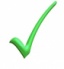 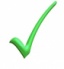 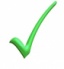 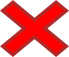 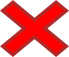 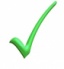 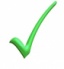 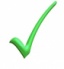 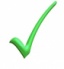 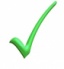 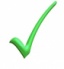 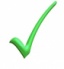 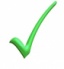 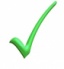 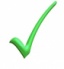 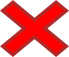 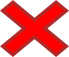 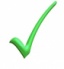 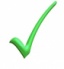 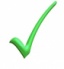 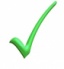 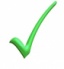 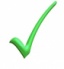 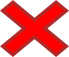 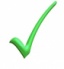 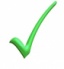 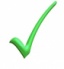 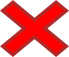 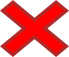 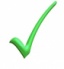 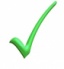 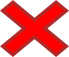 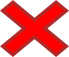 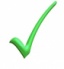 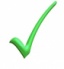 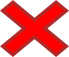 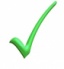 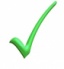 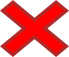 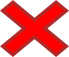 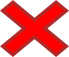 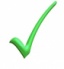 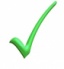 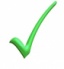 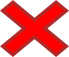 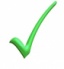 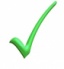 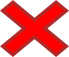 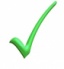 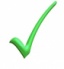 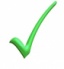 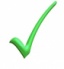 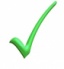 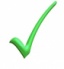 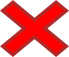 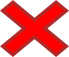 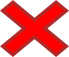 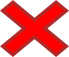 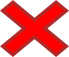 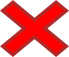 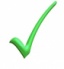 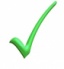 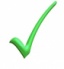 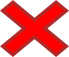 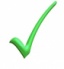 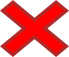 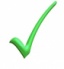 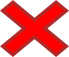 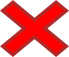 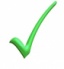 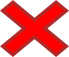 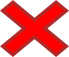 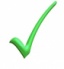 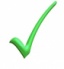 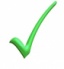 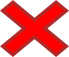 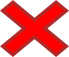 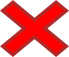 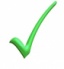 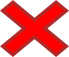 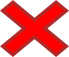 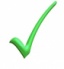 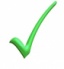 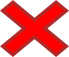 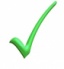 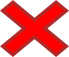 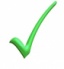 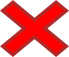 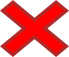 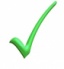 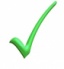 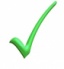 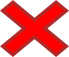 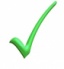 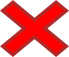 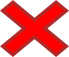 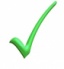 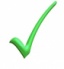 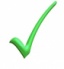 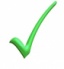 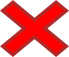 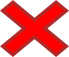 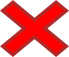 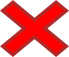 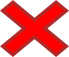 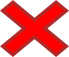 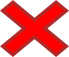 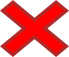 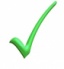 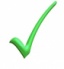 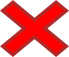 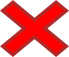 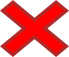 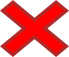 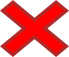 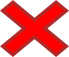 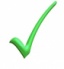 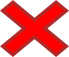 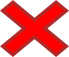 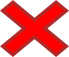 Уровень развития института ОРВ по различным показателям оценки в целом по регионам
Планы развития института ОРВ
«С помощью системы оценки регулирующего воздействия проектов нормативно-правовых актов мы должны своевременно выявлять избыточные нормы, которые ведут к необоснованному росту издержек со стороны предпринимателей и сдерживают их инвестиционную активность»
Председатель Правительства РФ, Медведев Д.А.
«Необходимо кардинально преобразовать процесс, когда подготовка каждого нормативного акта основывается на анализе существующих альтернатив и осознанном выборе наилучшей из них. Это современный общепринятый подход к нормотворчеству, процесс подготовки актов должен быть максимально прозрачным и публичным»
Министр экономического развития РФ, Белоусов А.Р.
1. Переход к модели проведения ОРВ непосредственно ведомствами («ОРВ на ранней стадии»);
2. Расширение сферы применения процедур ОРВ (нормативные акты в области налогового и таможенного администрирования);
3. Дальнейшее развитие ОРВ в субъектах РФ и органах местного самоуправления;
4. Внедрение процедур ОРВ при подготовке законопроектов ко второму чтению
Указ Президента РФ от 7 мая 2012 г. N 601
[Speaker Notes: Указ Президента Российской Федерации от 7 мая 2012 г. № 601 «Об основных направлениях совершенствования системы государственного управления»]
Планы развития мониторинга института ОРВ в субъектах РФ
В соответствии с постановлением Правительства Российской Федерации № 421 от 2 мая 2012 года, разработчики нормативных актов должны перейти к самостоятельному проведению процедур ОРВ, начиная с 1 октября 2012 года.
1. Отслеживание исполнения данного постановления. 2. Введение дополнительного параметра в методику проведения мониторинга.
В соответствии с Приказом Минэкономразвития России от 30.07.2012 № 472, объявлен конкурс среди субъектов РФ на оказание поддержки в проведении административной реформы в 2012 году.
1. Отслеживание активности регионов в подаче заявок на конкурс.
2. Отслеживание полноты реализации мероприятий по направлению ОРВ, указанных в конкурсных заявках субъектов РФ.
3. Введение соответствующих параметров в методику проведения мониторинга.
[Speaker Notes: Постановление Правительства Российской Федерации от 2 мая 2012 года № 421 «О мерах по совершенствованию подготовки нормативных правовых актов федеральных органов исполнительной власти, устанавливающих не относящиеся к сфере технического регулирования обязательные требования» предусматривает принципиально новую процедуру подготовки проектов нормативных правовых актов, устанавливающих обязательные требования, не отнесенные к сфере технического регулирования (федеральные нормы и правила в области промышленной безопасности, требования в области охраны окружающей среды, санитарно-эпидемиологические требования и нормативы и проч.)
Приказ Минэкономразвития России от 30.07.2012 № 472 «Об оказании поддержки проведения высшими исполнительными органами власти субъектов Российской Федерации административной реформы в 2012 году» (зарегистрирован в Минюсте России 10 августа 2012 г.)]
Спасибо за внимание!